Муниципальное общеобразовательное учреждение средняя общеобразовательная школа №1 г. Буй Костромской областиМетодический семинар.
Проектная деятельность на уроках биологии и во внеурочное время.


Учитель биологии 
МОУСОШ №1
Москвитинова Е.Н.
Что такое Проект?
Прое́кт (от лат. projectus — брошенный вперёд, выступающий, выдающийся вперёд) — замысел, идея, образ, воплощённые в форму описания, обоснования расчётов, чертежей, раскрывающих сущность замысла и возможность его практической реализации.
Проект — это работы, планы, мероприятия и другие задачи, направленные на создание уникального продукта (устройства, работы, услуги). Выполнение проекта составляет проектную деятельность.
Проект – замысел, план; разработанный план сооружения, механизма; предварительный текст какого-либо документа.
НАПРАВЛЕНИЯ РАБОТЫ
КЛАССНО-УРОЧНАЯ ДЕЯТЕЛЬНОСТЬ
ВНЕУРОЧНАЯ ДЕЯТЕЛЬНОСТЬ
Мини-проекты на уроках
Предметные проекты
Межпредметные проекты
Социальные работы
Коллективные работы по здоровьесбережению
Виды проектов
МОНОПРЕДМЕТНЫЙ
НАДПРЕДМЕТНЫЙ
МЕЖПРЕДМЕТНЫЙ
По характеру деятельности
Исследовательский
Информационный
Творческий
Игровой 
Практико-ориентированный
По продолжительности
1. мини-проект (на 1 урок); 
2. краткосрочный (4-6 уроков); 
3. среднесрочный (до месяца);
4. длительный (месяцы, четверть, учебный год и т.п.).
По количеству участников
индивидуальный
парный
коллективный
групповой
Этапы формирования проектной деятельности
5,6 классы
Знакомство с видами проектов
Мини-проекты
7,8 классы
Краткосрочные проекты
Интегрированные проекты
9-11 классы
Долгосрочные проекты
Исследовательская деятельность
ЭТАПЫ РАБОТЫ НАД ПРОЕКТОМ
ПРОБЛЕМА
Защита проекта
ПУТИ РЕШЕНИЯ
Оформление, оценка деятельности
Практическая часть
Технология проектного обучения
Подготовительный:
Учитель – выбор темы/м, раздела/ов для проектирования, дифференциация по сложности, формулировка тем на класс, как индивидуальных, так и групповых, мотивация учащихся.
Учащиеся – обсуждают, определяются в выборе теме по интересам и возможностям их выполнения.
Планирование:
Анализ проблемы, выявление причин и следствий, вытекаемых из причин.
Постановка цели и задач.
Определение источников сбора информации, способов ее анализа, представления.
Установление критериев оценки продукта и процесса его создания.
Технология проектного обучения
Выполнение:
Ученики: Работа над проектом –работа с литературой, наблюдения, анкетирование, интервьюирование, эксперимент и др. методы. Оформление проекта.
Учитель: Координирует, Консультирует, Наблюдает.
Проверка и оценка результатов
Ученики: Анализ выполнения проекта. Формулирование выводов. Выяснение причин удач и неудач.
Учитель: Координирует. Корректирует.
Технология проектного обучения
Защита
Совместная деятельность учителя и ученика.
Подготовка презентации.
Обоснование процесса проектирования.
Объяснение полученных результатов.
Коллективный анализ деятельности.
Самооценка.
Оценка.
Критерии оценки проекта
Актуальность, новизна и оригинальность предлагаемых решений, сложность темы.
Объем разработок и количество предлагаемых решений.
Реальность и практическая значимость.
Уровень самостоятельности.
Качество оформления.
Оценка рецензентом.
Качество доклада (артистизм, выразительность, убедительность, наглядность).
Проявление глубины и широты знаний по излагаемой теме и предмету.
Ответы на вопросы учащихся.
Оценка творческих способностей докладчика.
Субъективная оценка деловых качеств докладчика.
Наша деятельность.
5-6  класс.
Мини проекты на уроках биологии.
Значение  грибов в природе и жизни человека.
Плесень- что это такое?
Я – грибник.
Элективный курс«Экология. Среда обитания.»
Курс для 7-8 класса. 
В его основу заложены изучение среды обитания человека от домашних условий до торговых учреждений. Курс учит быть грамотным и внимательным покупателем, вести здоровый образ жизни и знать меры профилактики различных заболеваний.
Предполагает изучение тем и оформление проекта по одной из тем курса.
Экологический проект. Знак качества.
https://sites.google.com/site/proektekologiasredaobitania/
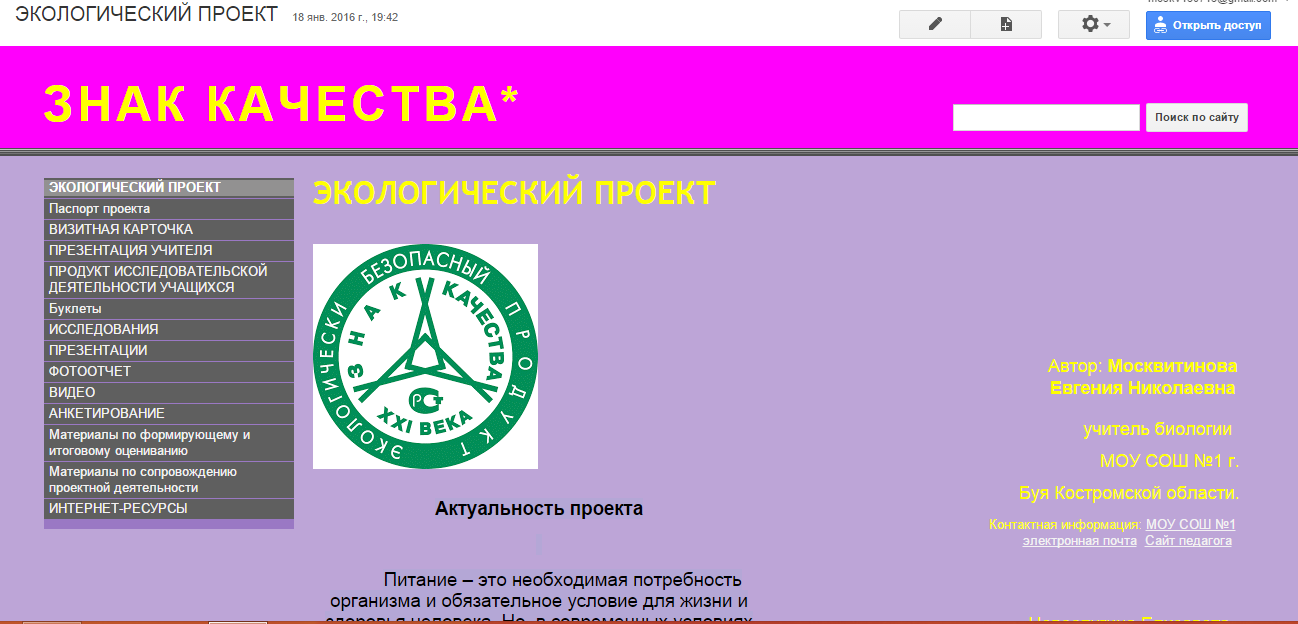 Презентация проекта в рамках городского мероприятия
Конкурс «ПРОФИ – IT»
Участие команды школы. 

2015
Победы на муниципальном этапе предметных олимпиад.
«Проблемы города Буя»
«Лекарственные средства»
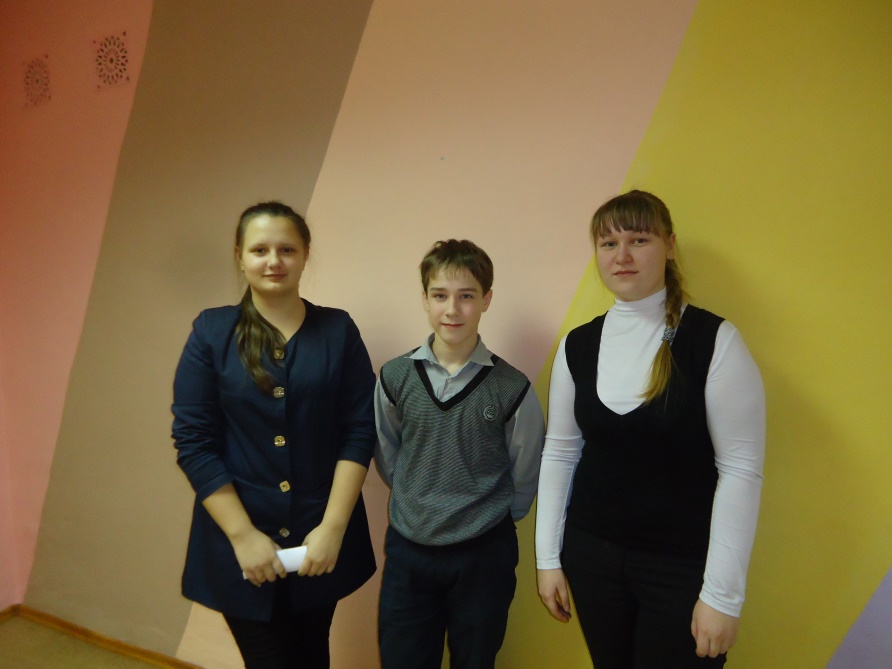 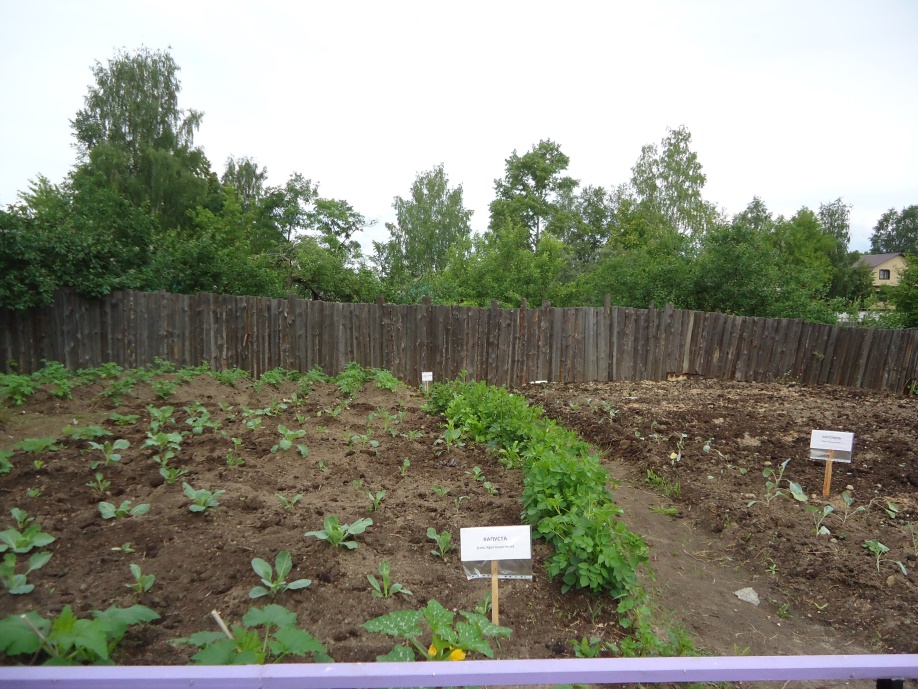 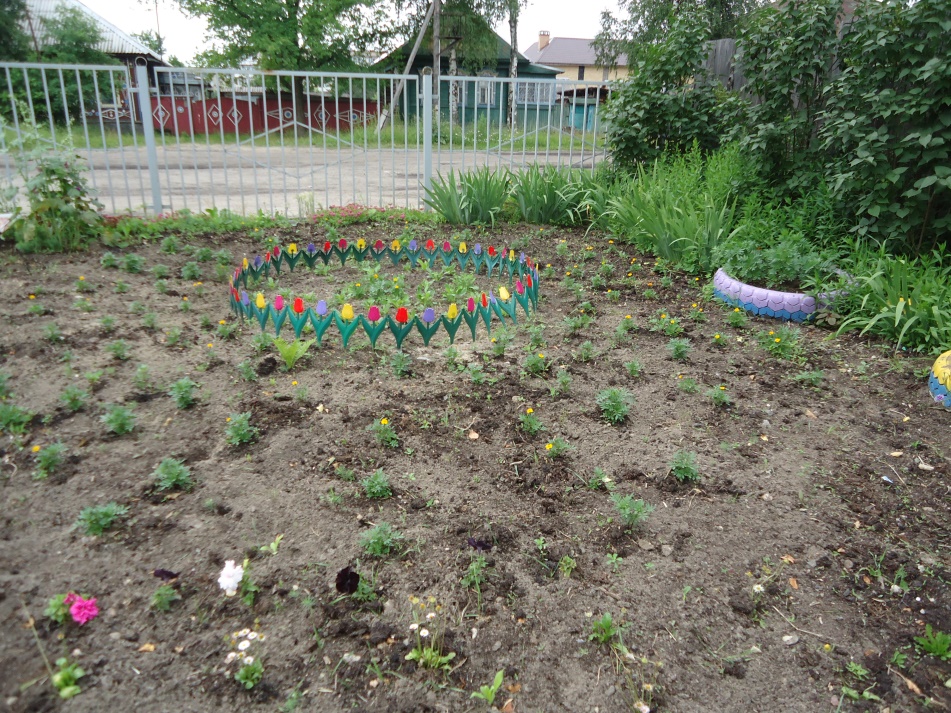 Пришкольный опытный участок
Проект «Соцветие» с 2011 года.
Учащиеся 5-8 классов.
ЗАКЛЮЧЕНИЕ
Проектная деятельность формирует 
умение ставить цели и добиваться их; 
формулировать проблему и решать её; 
выбирать способы и методы работы; 
участвовать в совместной деятельности;
оформлять результат своей работы.
Проектная деятельность развивает
 умственные и творческие способности учащихся; 
умение оценивать себя и других.
Проект, как форма учебной деятельности, позволяет углубить знания по предмету и расширить кругозор учащихся.

СПАСИБО ЗА ВНИМАНИЕ!